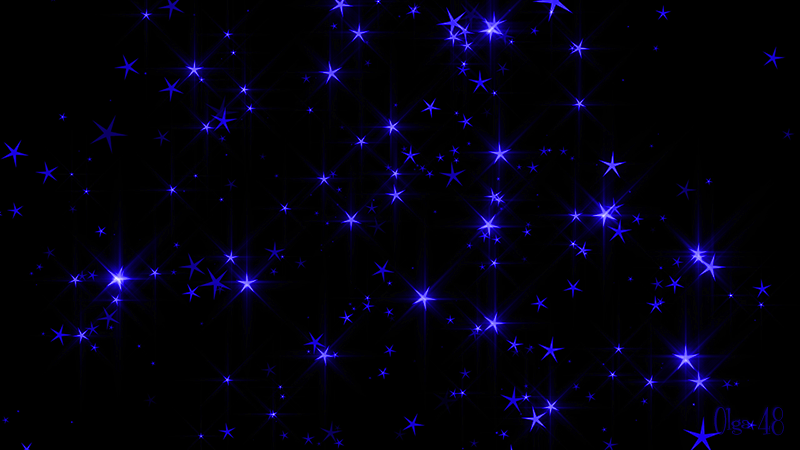 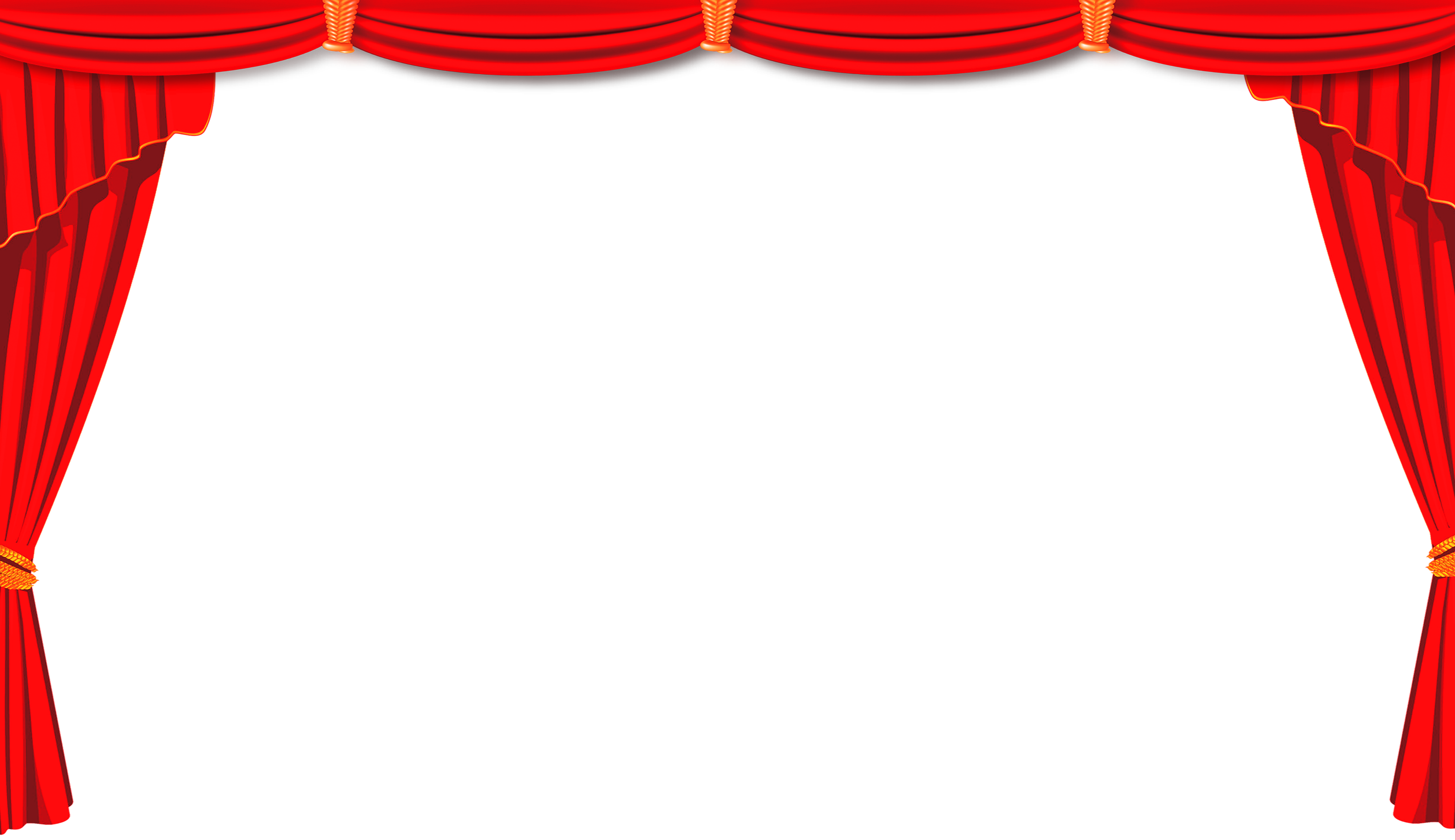 Описание действия, происходящего в данный момент времени 主语+ 正/在/正在 + 动词短语（+呢）（例：他正看书呢。/玛丽在睡觉。/王先生正在打电话。）
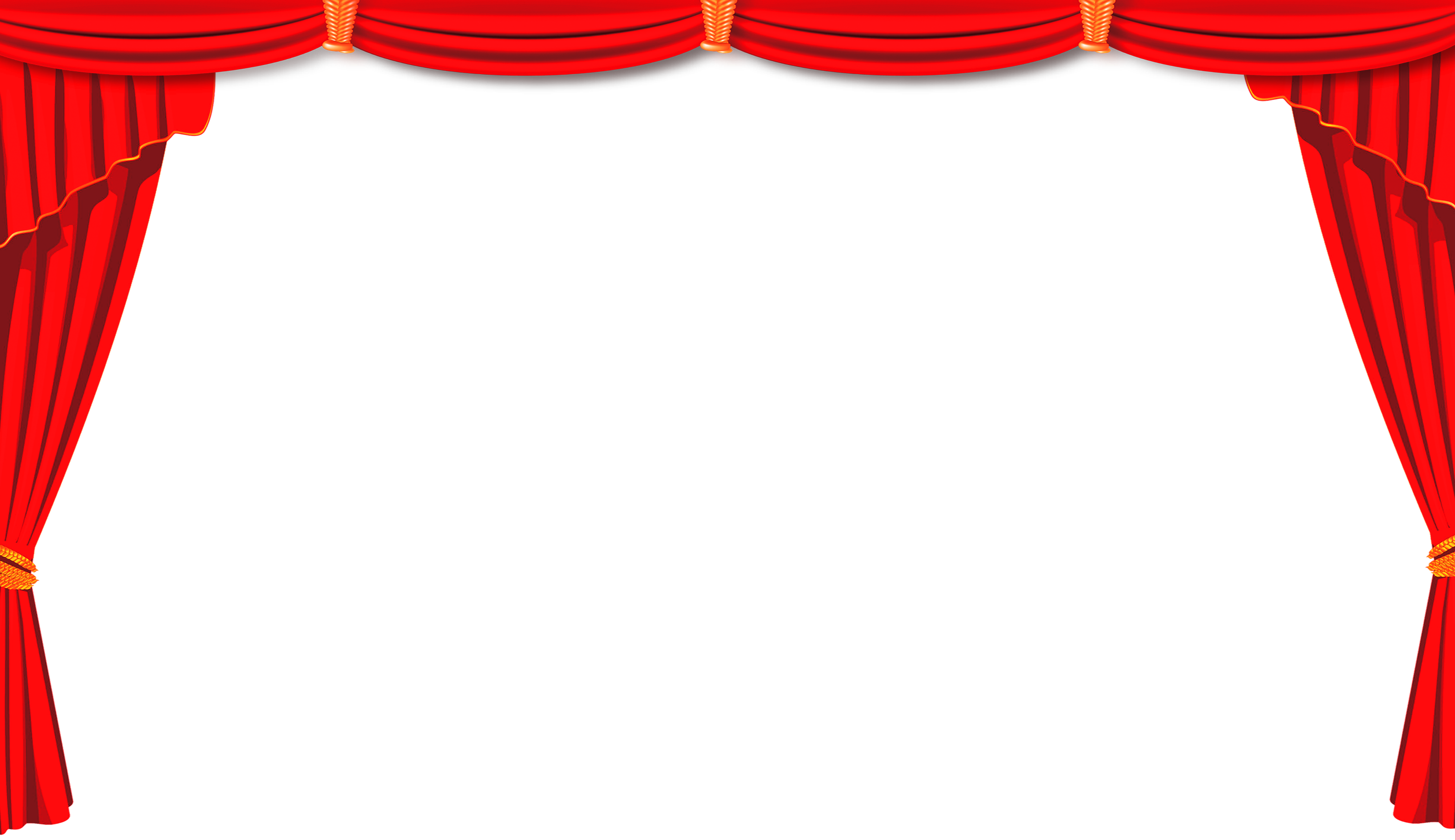 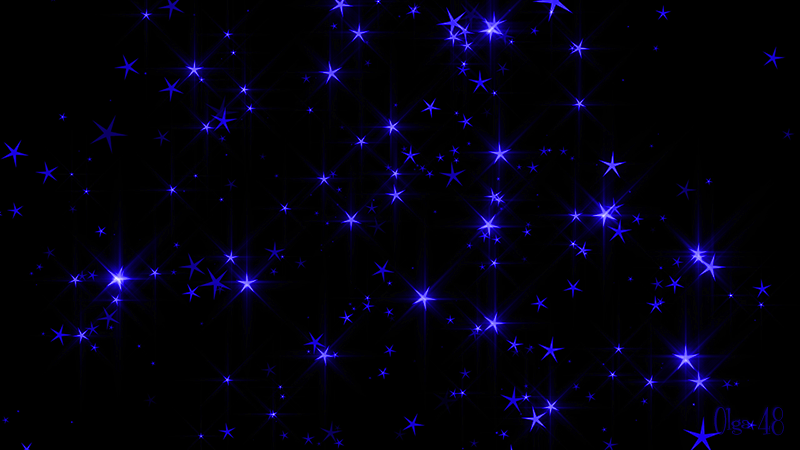 Для начала мы повторим  глаголы, такие как 看(书)，吃(饭)，写(汉字)，穿(衣服).

Новое правило: 
在и 正在 используются для выражения продолжающегося действия, состояния или непрерывного действия в настоящее время. Действие происходит сейчас, на данный момент. 正在 мы можем перевести как: «прямо сейчас». Структура предложения следующая: 

подлежащее （主语）+在（正在）+ глагол
（动词）+ дополнение (宾语) +（呢）.
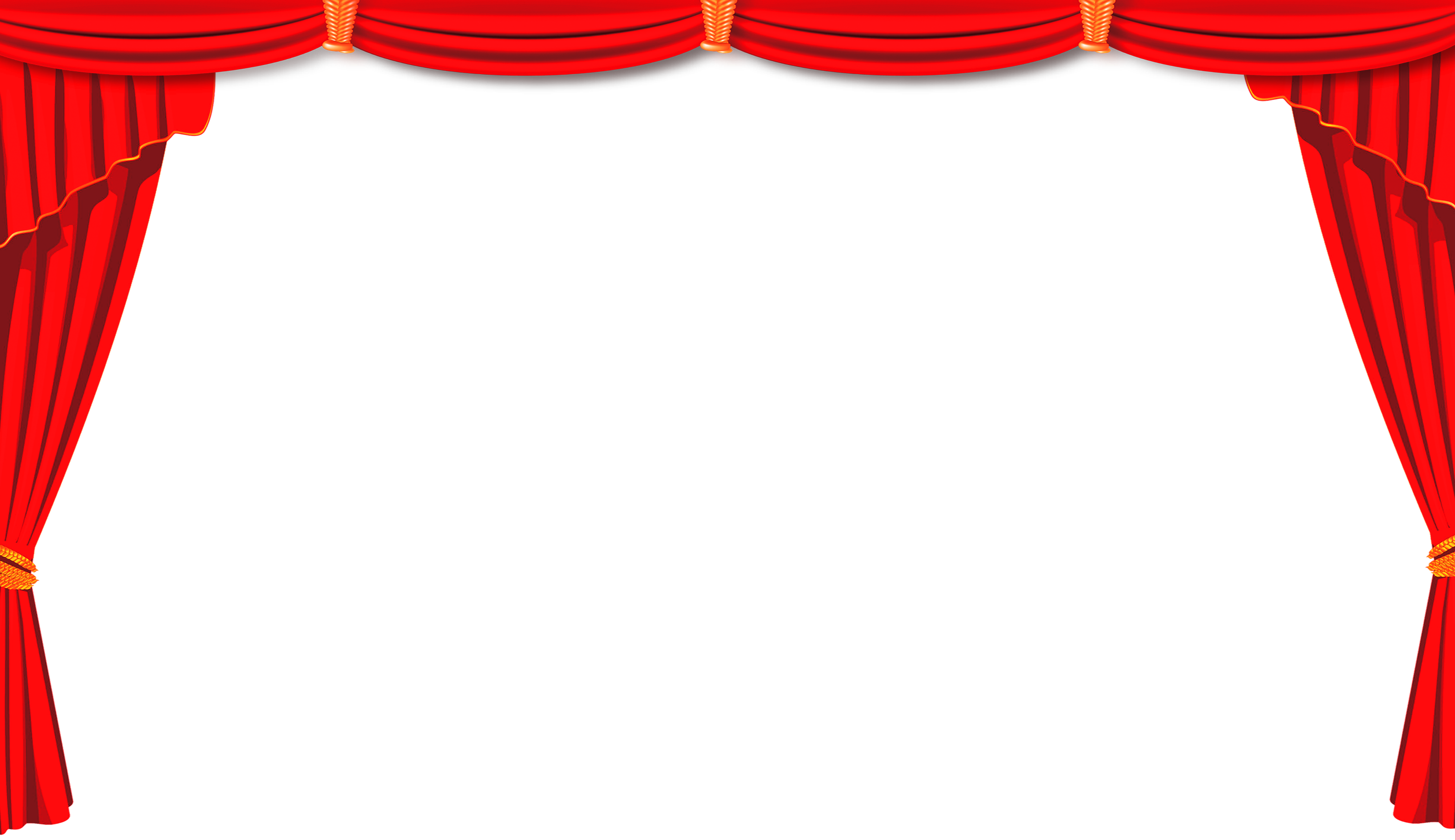 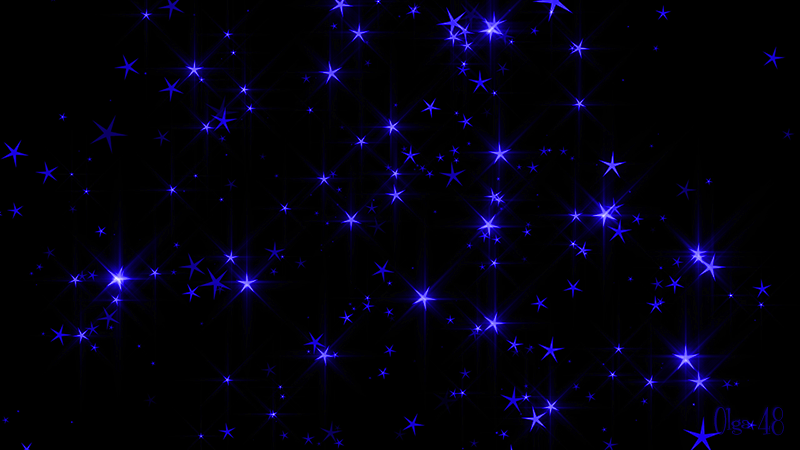 Примеры: 
我在看书 (я сейчас читаю книгу).

Разницы между 在 и 正在 нет, потому что они означают одно и тоже. 
正在имеет немного узкое значение, показывает, что действие находится в процессе. 
Структура 在+глагол  более употребительная, чем  正在+глагол. Но это не значит, что между ними большая разница. 
Обратите внимание, 正在 показывает, что действие происходит прямо сейчас.
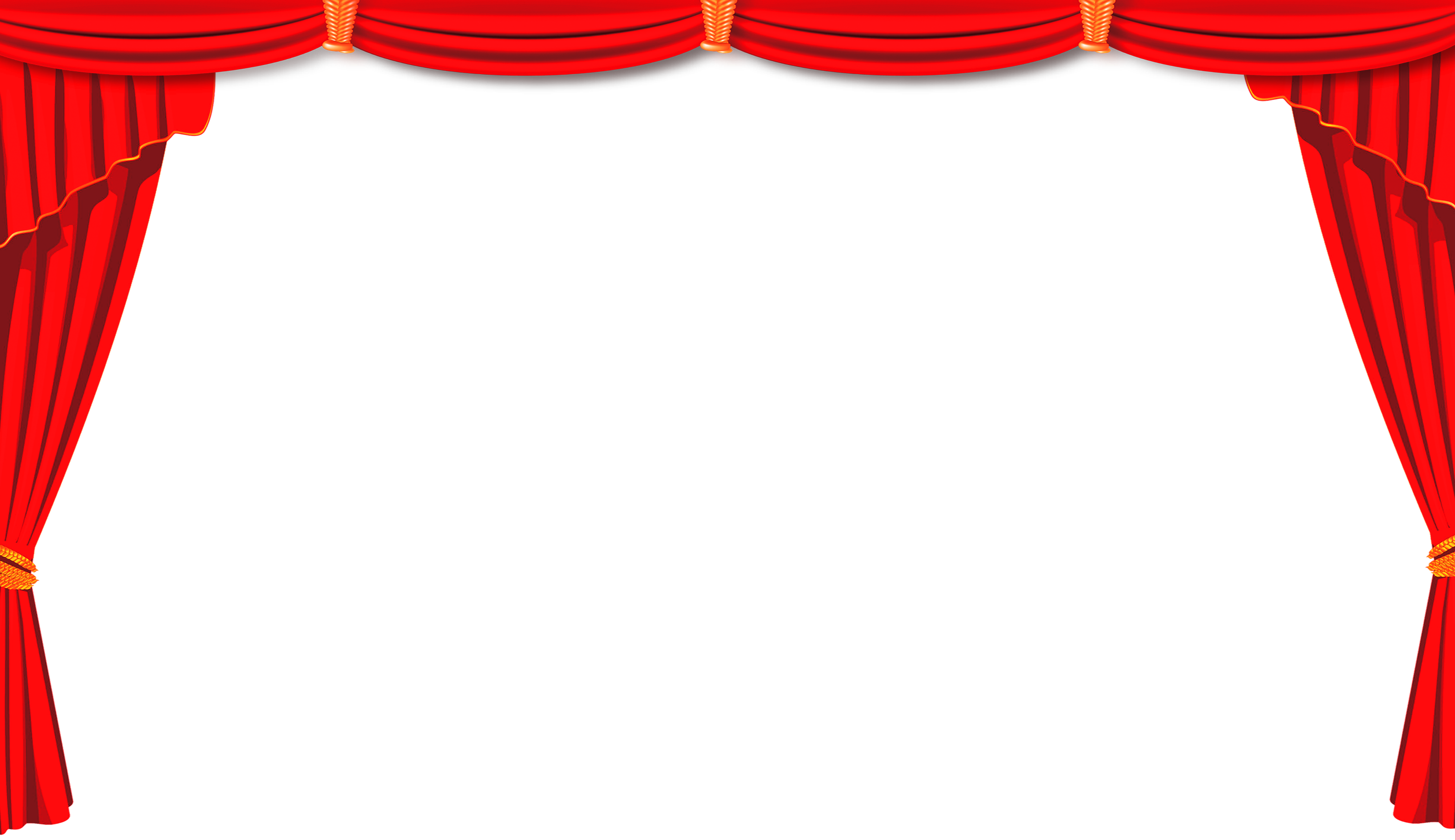 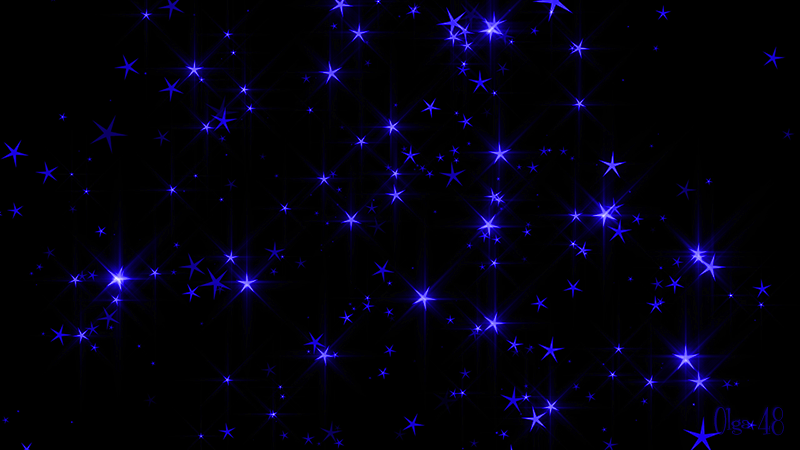 А сейчас давайте закрепим данный материал следующим образом:  я задаю вопрос с использованием конструкции – вы отвечаете мне с использованием данной конструкции 

Например: (你在做什么？/学习什么？/写什么？- 我在看电影/我在学习新的内容/我在写作业).
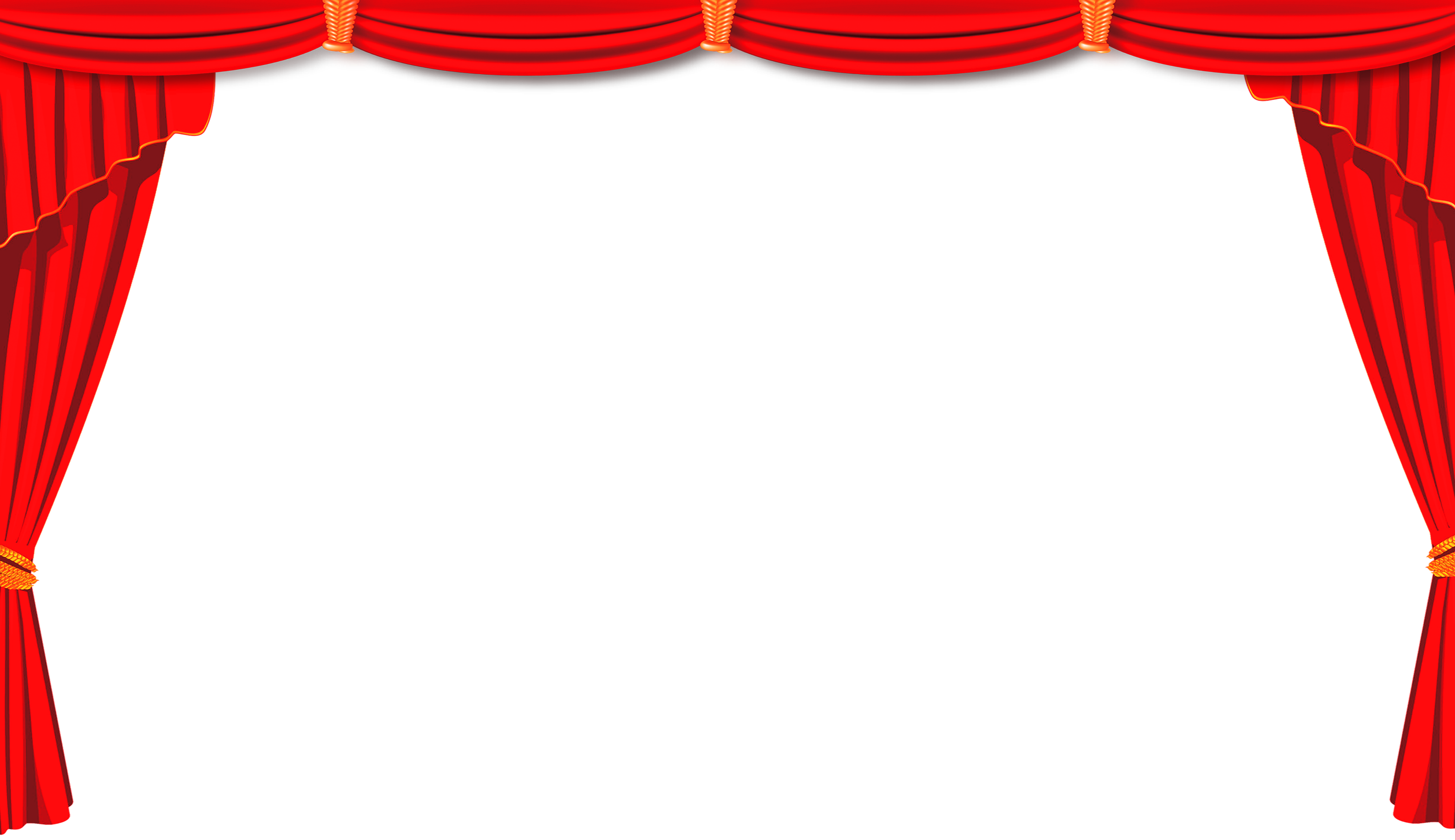 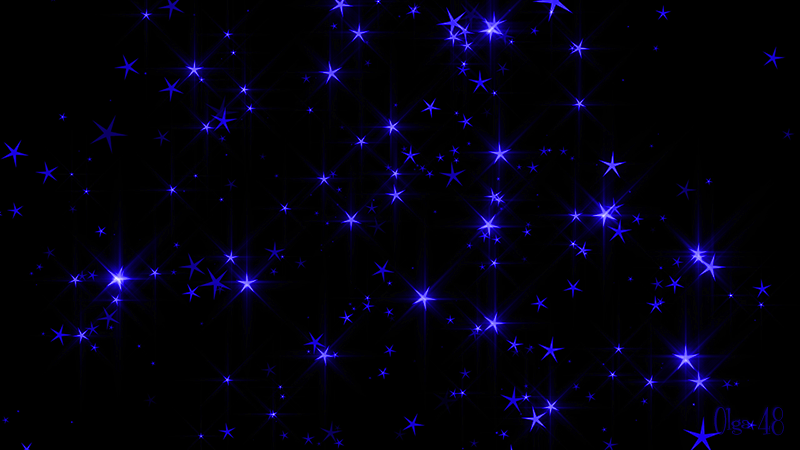 Давайте поиграем! 
Например: один ученик  у доски с мячом говорит обычное предложение 
 (我看书) и бросает мяч другому. Другой ученик, поймав мяч, должен сказать это же предложение с  использованием  在 我在看书）.
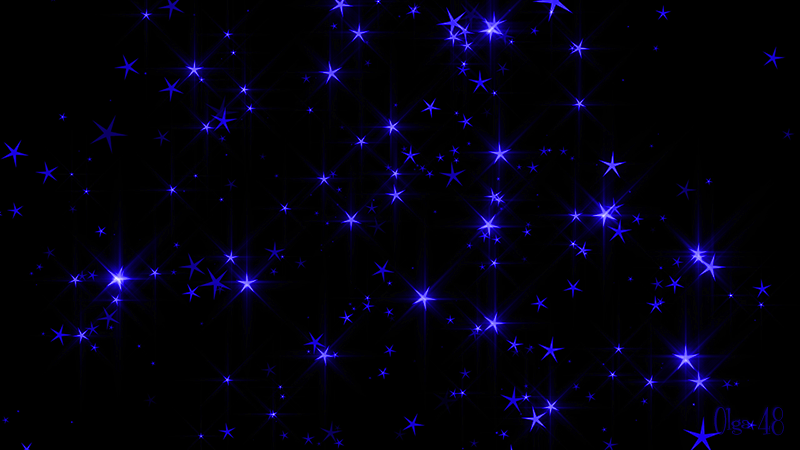 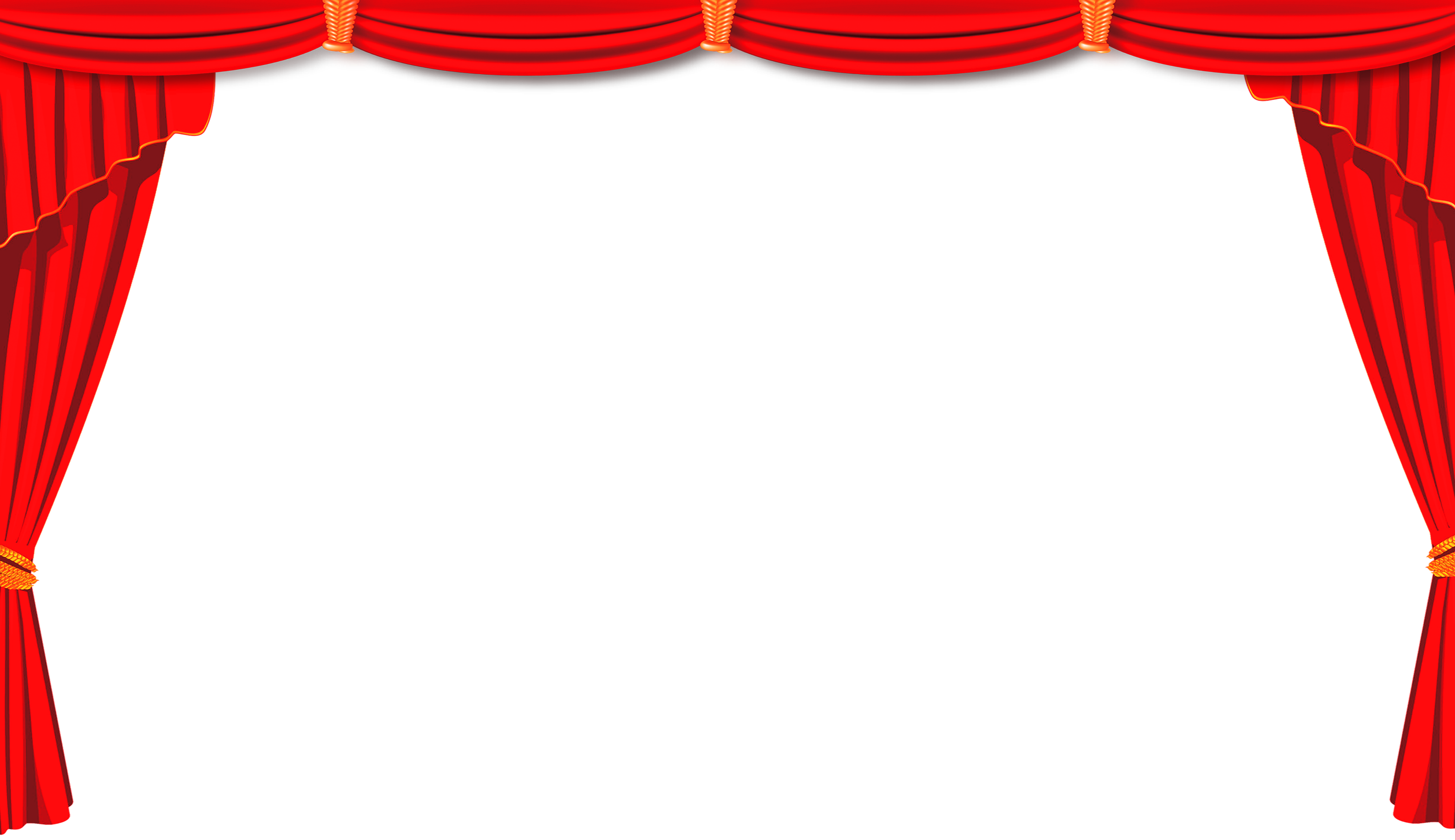 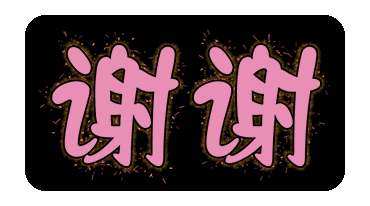